banky a SPP 2021 - 2027
Nitra, 14.6.2018
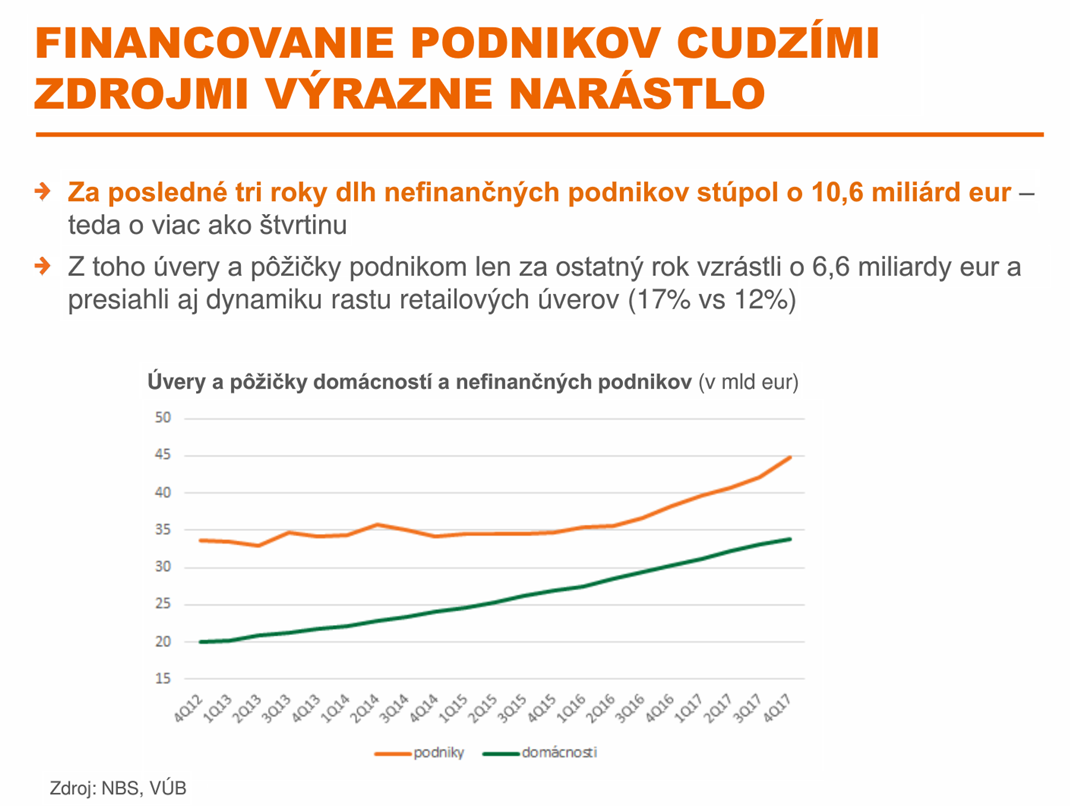 AGROSEKTOR A ÚVERY
1,7 mld. EUR– čerpá AGRO – Potravinársky sektor so všetkými súvisiacimi odvetviami
650 mil.EUR– úverov aktuálne v poľnohospodárskej prvovýrobe
370 mil.EUR– je každoročne alokovaných v úveroch na priame platby
200 mil.EUR– v priemere ročne suvisí s PRV
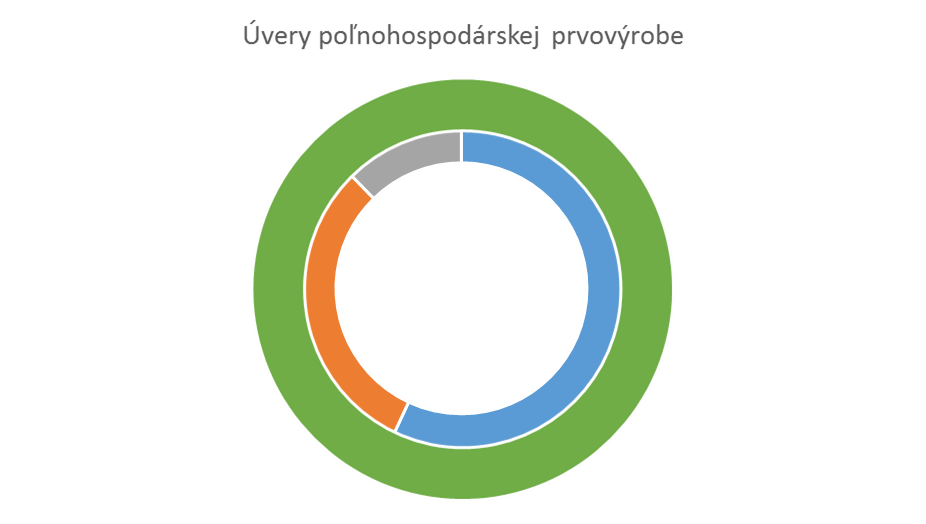 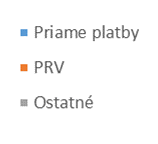 AGROSEKTOR A ÚVERY
Na fungovanie systému financovania sú potrebné 4 mld.EUR v 		období 2021 - 2027
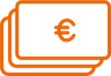 VUB poskytuje ¼ všetkých úverov
V priamych platbách ⅓ úverov
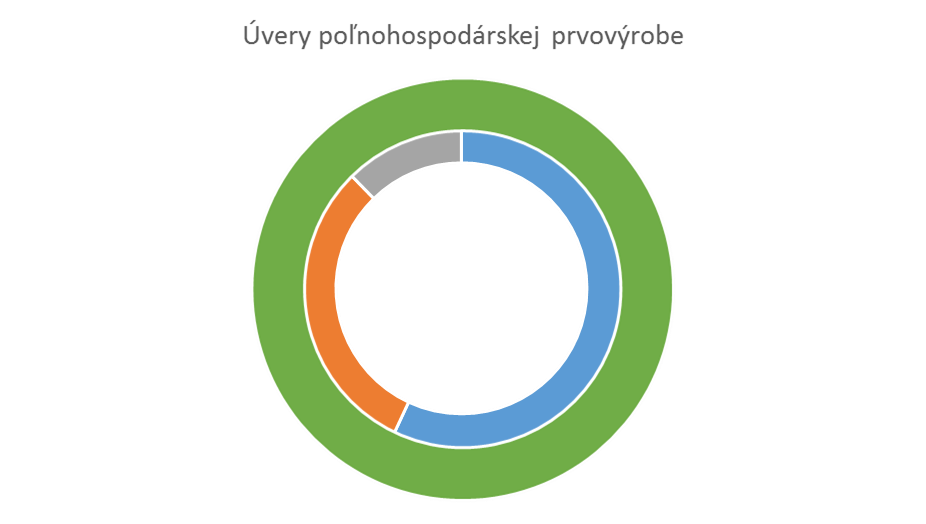 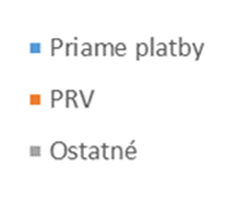 Vplyv SPP na financovanie odvetvia
I. pilier zabezpečuje krátkodobú bonitu odvetvia

II. pilier umožňuje rozvojové financovanie sektora v aktuálnom rozsahu a dlhých splatnostiach nad rámec štandardu
Postoj k novej SPP 2021 - 2027
Stropovanie / Degresivita v navrhnutom rozsahu môže mať negatívny vplyv na schopnosť obstarania si dnešného objemu zdrojov ovplyvnenými podnikmi

Konvergencia – jej nižšia než očakávaná miera môže spomaliť intenzívny každoročný rast objemu úverov nad rámec rastu úverov pre podnikateľov

Časový harmonogram schválenia SPP bude mať zásadný vplyv na pripravenosť bankového sektora na obdobie 2021 - 2027
Bez narušenia likvidity 
Bez provizórnych riešení v 1. roku
závery
Je priestor pre ďalší rast úverov v sektore

Je však potrebné vhodné nastavenie SPP 2021 – 2027

Pravidlá musia byť jasné a transparentné bez zbytočnej byrokracie

Banky by mali byť súčasťou diskusie o finálnej podobe SPP
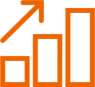 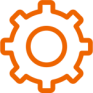 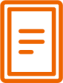 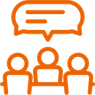 ďakujem